Spotkanie informacyjnedla wnioskodawców programu „Działaj Lokalnie”
Konkurs „Działaj Lokalnie 2022”
„Działaj Lokalnie” to program
Polsko-Amerykańskiej Fundacji Wolności 
realizowany przez Akademię Rozwoju Filantropii w Polsce
i sieć 78 Ośrodków Działaj Lokalnie
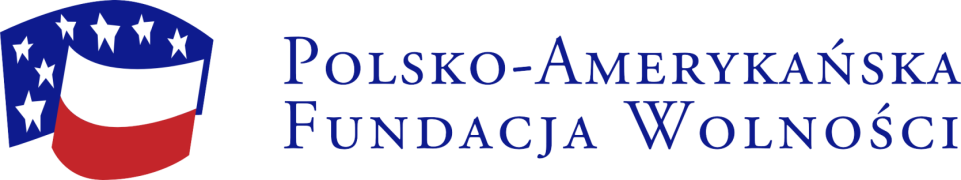 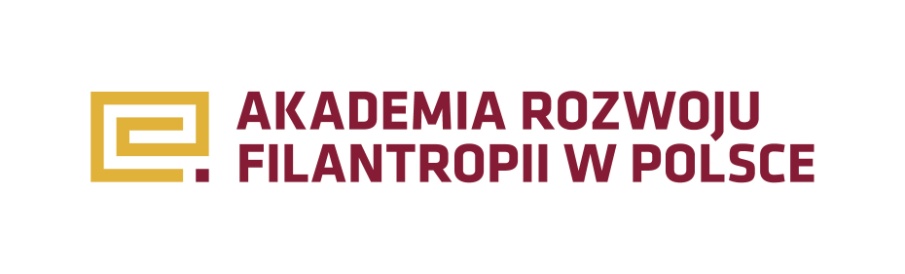 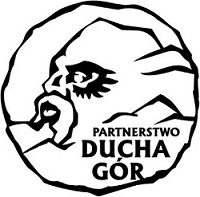 Ośrodek Działaj Lokalnie – Stowarzyszenie Lokalna Grupa Działania Partnerstwo Ducha Gór
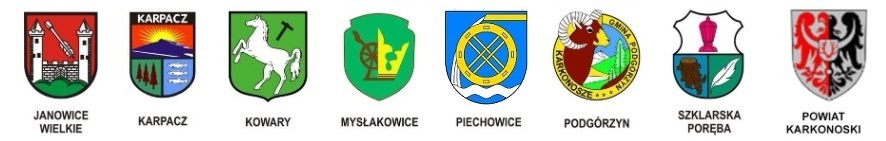 2
W programie „Działaj Lokalnie” wspierane są projekty,które inicjują współpracę mieszkańców na rzecz dobra wspólnegoi które służą pobudzaniu aktywności społecznej, poprawie jakości życia.W rezultacie podejmowane działania mają przyczyniać się do budowania lokalnego kapitału społecznego. 
Program jest prowadzony z myślą o organizacjach pozarządowych oraz grupach nieformalnych, które podejmują wspólny wysiłek,aby w ich społecznościach żyło się lepiej.
Cel Programu
3
Program „Działaj Lokalnie” wspiera 
aktywność obywatelską, w tym m.in.: wolontariat, filantropię, przywództwo 
i partnerstwo.
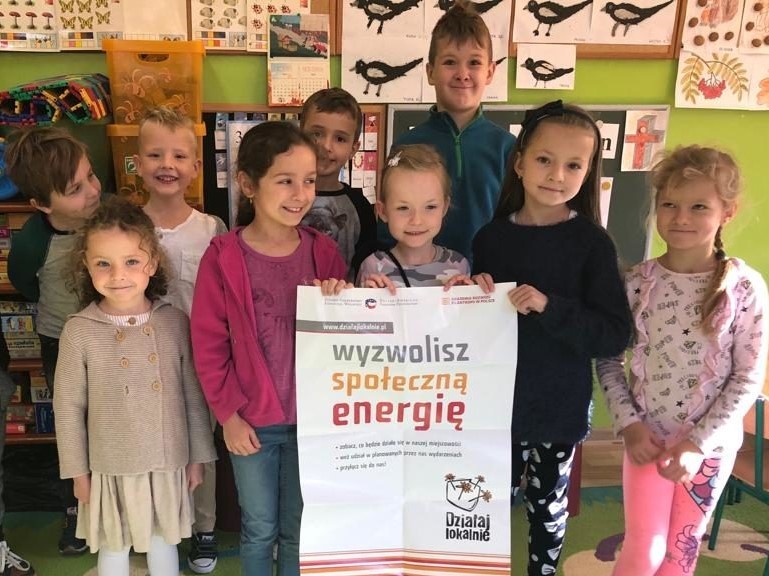 4
Zaangażowanie społeczne i odpowiedzialność 
Podejmowane w Programie przedsięwzięcia służą wyzwalaniu społecznej energii. Ośrodki Działaj Lokalnie komunikują się ze swoją społecznością, angażują mieszkańców wsi i małych miast we wspólne działania.Wsparcie otrzymują projekty będące odpowiedzią na konkretne potrzeby. 
Gotowość do podejmowania wyzwań i otwartość na współpracę 
Ośrodki Działaj Lokalnie i realizatorzy projektów lokalnych poszukują niestandardowych metod działania, eksplorują nowe obszary zaangażowania społecznego oraz promują innowacyjne rozwiązania wśród swoich partnerów i odbiorców projektów.
Dzielenie się zasobami i budowanie partnerstw 
Działając na rzecz dobra wspólnego, Ośrodki Działaj Lokalnie, realizatorzy projektów, mieszkańcy jak i wolontariusze pozyskują i angażują partnerówi zasoby (finansowe i rzeczowe). Wszyscy dbają o jak najlepsze wykorzystanie powierzonych środków, transparentność procedur, rzetelny monitoring i rozliczenie prowadzonych działań. Budowany jest kapitał społeczny oparty na zaufaniu partnerów i obywateli.
Wartości 
i postawy
„Działaj Lokalnie” jest programem, który promuje takie wartościi postawy jak:
5
Działaj Lokalnie to:
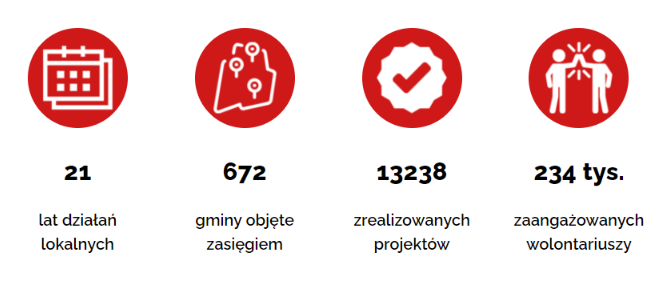 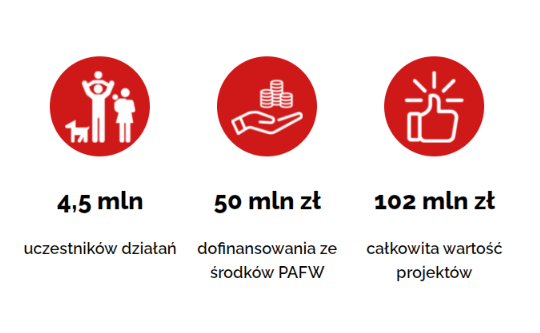 Rola ODL
7
Zasady udziałuw Programie
W ramach konkursu wsparte mogą być projekty, które:
zakładają współdziałanie mieszkańców, dzięki któremu możliwe jest osiąganie celówo charakterze dobra wspólnego, wynikają z konkretnych potrzeb danej społeczności,
mają jasno określony cel, dobrze zaplanowane działania, mierzalne rezultaty i rozsądne koszty realizacji,
przewidują takie działania, które będą kierowane do określonej grupy odbiorców,a jednocześnie będą służyć całej społeczności,
będą realizowane wspólnymi siłami mieszkańców i instytucji życia lokalnego – samorządów, przedsiębiorców i organizacji społecznych,
będą umiejętnie i w sposób przemyślany angażowały zasoby lokalne – naturalne, społeczne, ludzkie i finansowe,
przewidują działania zmniejszające negatywne skutki pandemii oraz wspierają inicjatywy lokalne na rzecz pomocy uchodźcom z Ukrainy. Te negatywne skutki pandemii mogą dotyczyć różnych obszarów, np. edukacji, sportu, kultury, zdrowia, aktywności społecznej. Mogą też dotyczyć różnych form społecznego zaangażowania, np.: konieczność zastąpienia działań edukacyjnych ze świata realnego, przeniesienia ich do przestrzeni online.
9
W Programie wysoko oceniane będą projekty, które proponują nowe działania lub nową ofertę dla mieszkańców, albo włączają nowe środowiskaw prowadzone wcześniej działania. Zatem od wnioskodawców oczekujemy nowych pomysłów, nowych ofert, które mogą być adaptacją działań podejmowanych przez inne środowiskalub zupełnie nową propozycją. Składane do konkursu projekty mogą być rozwinięciem wcześniej podjętych działań. 


W Konkursie nie będą finansowane działania akcyjne i jednorazowe wydarzenia(trwające krócej niż 2/3miesiące).Wyjątkiem będzie finansowane działań akcyjnych i jednorazowych, ale wyłącznie zmniejszających negatywne skutki pandemii lub są nastawione na wsparcie uchodźców z Ukrainy.
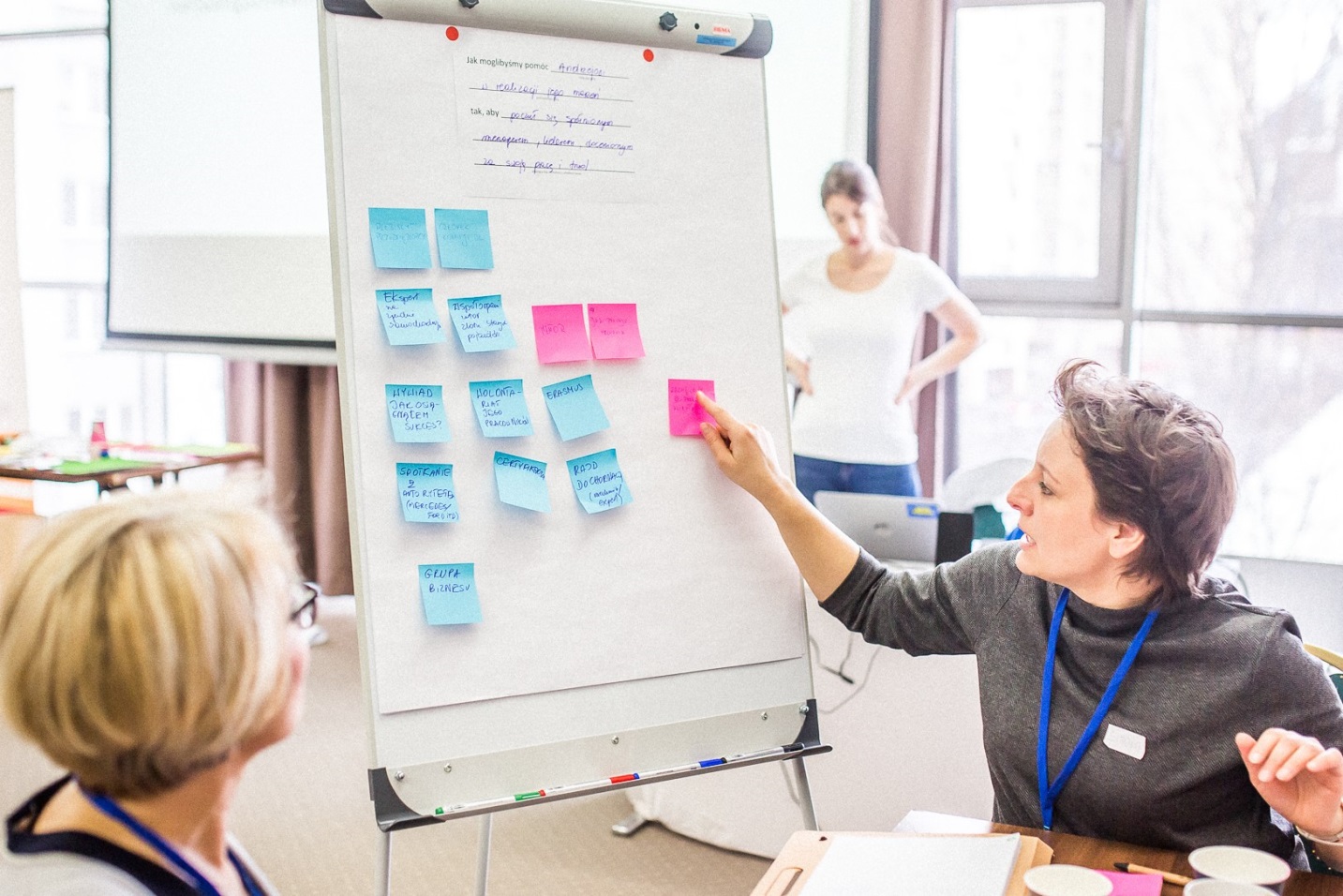 10
Dodatkowa oferta– lokalna ścieżka tematyczna
W ramach tegorocznego konkursu prowadzonego przez Stowarzyszenie Lokalna Grupa Działania Partnerstwo Ducha Gór uruchomiona zostaje ścieżka tematyczna pod nazwą „Działaj lokalnie i solidarnie z Ukrainą”.
11
„Działaj lokalnie i solidarnie z Ukrainą” - szczegóły
Program „Działaj Lokalnie” otwieramy się na projekty interwencyjne wspierające uchodźcówz Ukrainy w ramach ścieżki specjalnej „Działaj lokalnie i solidarnie z Ukrainą”.Będziemy wspierać zapewnienie im bezpieczeństwa, wsparcie humanitarne, pomoc w integracji w Polsce, działania edukacyjne i opiekuńcze dla dzieci. Środki będzie można przeznaczyć na takie działania jak:
wspieranie lokalnych społeczności przyjmujących uchodźców,
działania integrujące i adaptacyjne dla osób przybywających z Ukrainy, takie jak:pomoc prawna, edukacyjna, psychologiczna,
pomoc w organizacji pobytu w Polsce, np. koordynację pomocy humanitarnej,
punkty kontaktowe, koordynacyjne, informacyjne,
zakup wyposażenia na czas pobytu w Polsce typu: odzież, środki czystości, wyposażenie mieszkania,
organizacja zbiórek (finansowych i rzeczowych).
12
Kto może ubiegać się o dotację?
organizacje pozarządowe 
posiadające osobowość prawną (np. fundacje, stowarzyszenia, uczniowskie kluby sportowe, stowarzyszenia kultury fizycznej, organizacje społeczno-zawodowe rolników, koła gospodyń wiejskich wpisane do Krajowego Rejestru Kół Gospodyń Wiejskich prowadzonego przez Agencję Restrukturyzacji i Modernizacji Rolnictwa), z wyłączeniem fundacji skarbu państwa i ich oddziałów, fundacji utworzonych przez partie polityczne, stowarzyszeń samorządów lokalnych, Lokalnych Grup Działania i Lokalnych Grup Rybackich, Lokalnych Organizacji Turystycznych, związków stowarzyszeń,

zarejestrowane w ewidencji prowadzonej przez starostę stowarzyszenia zwykłe,
oddziały terenowe organizacji pozarządowych posiadające osobowość prawną,
13
Kto może ubiegać się o dotację?
grupy nieformalne 
(w tym stowarzyszenia zwykłe, oddziały terenowe organizacji nieposiadające osobowości prawnej), w których imieniu wniosek złoży organizacja pozarządowa (jak wyżej) lub jedna z następujących instytucji publicznych: przedszkole publiczne, szkoła publiczna, instytucja kultury, biblioteka publiczna, ośrodek pomocy społecznej, jednostki samorządu terytorialnego,
grupy nieformalne, występujące z wnioskiem samodzielnie, jako tzw. Inicjatywa Działaj Lokalnie. 
Inicjatywa Działaj Lokalnie to forma dofinansowania projektów realizowanych przez nieformalną grupę mieszkańców we współpracy z Ośrodkiem Działaj Lokalnie.
14
Kto może ubiegać się o dotację?
W konkursie mogą wziąć udział te organizacje i instytucjeoraz grupy, które spełniają łącznie poniższe warunki: 
mają siedzibę w gminach: Janowice Wielkie, Karpacz, Kowary, Mysłakowice, Podgórzyn, Piechowice, Szklarska Poręba,
oraz planują prowadzić działania na terenie przynajmniej jednej z wymienionych gmin.
W konkursie nie mogą wziąć udziału:
organizacje/instytucje niewymienione na poprzednich slajdach lub te będące w likwidacji.
15
Kwota dotacji: maksymalnie 6.000 zł
Harmonogram: minimum 2-4 miesięcznego lub 3 maksymalnie 6 miesięcznego projektu jest przewidziany na okres między 01.04-30.09.2022.Dopuszcza się realizacje specjalnych projektów, trwających minimum miesiąc, o ile dotyczą one wyłącznie walki z pandemią lub są nastawione na wsparcie uchodźców z Ukrainy i działnie jest uzasadnione w tak krótkim czasie.
Pula na dotacje: 35 000 zł
Termin złożenia wniosku: do 31.03.2022 (I tura) oraz do 22.04.2022 (II tura), przez generator dostępny na stronie http://system.dzialajlokalnie.pl
Czas realizacji projektów: 1 kwietnia 2022 – 30 września 2022
Konsultacje udzielane będą w: siedzibie ODL pod nr telefonu 75 644 21 65.Formularz wniosku i regulamin konkursu można obejrzeć na stronie: www.duchgor.org.
Ważne informacje:
16
Minimum 25% wartości wnioskowanej dotacji, przy czym:
min. 5% w postaci finansowej (wymaganie pozyskania wkładu finansowego nie dotyczy Inicjatywy Działaj Lokalnie i w 2022 roku projektów służących walce z pandemią lub przeciwdziałaniu negatywnym skutkom pandemiilub są nastawione na wsparcie uchodźców z Ukrainy),
pozostała część w postaci wkładu usługowego, rzeczowegolub pracy wolontariuszy.
Wkład można pozyskać i zaangażować w trakcie realizacji projektu, we wniosku należy wskazać wysokość wkładu i planowane źródła finansowania.
Wymagany wkład własny
17
Formularz wniosku
http://system.dzialajlokalnie.pl
Kryteria formalne:
wniosek został złożony w terminie, tj. do 31.03. 2022 r. (I tura) a jeżeli nie zostanie wyczerpana pula przyznanych środków do 22.04.2022 (II tura).
wniosek jest złożony online w generatorze programu „Działaj Lokalnie”i jest kompletny (tj. zawiera odpowiedzi na wszystkie pytania).
projekt jest złożony przez organizację, instytucję lub grupę uprawnionądo udziału w konkursie, zgodnie z wytycznymi przedstawionymiw części III Regulaminu.
projekt jest adresowany do społeczności do około 20.000 mieszkańców (lub większej, objętej konkursem miejscowości), która mieści się w zasięgu działania ODL, a siedziba wnioskodawcy (organizacji, oddziału) znajduje się na obszarze objętym konkursem przez ODL.
harmonogram 2-4 lub 3-6 miesięcznego projektu jest przewidziany na okres między kwiecień-wrzesień 2022. Dopuszcza się realizacje specjalnych projektów, trwających minimum miesiąc, o ile dotyczą one wyłącznie walki z pandemią lub są nastawionena wsparcie uchodźców z Ukrainy.
Złożone wnioski będą ocenianepod względem formalnym
19
Kryteria formalne cd.:
przedstawiony we wniosku budżet jest prawidłowo wypełniony(nie zawiera błędów rachunkowych).
kwota wnioskowanej dotacji nie przekracza 6.000 zł.
organizacja/grupa/Inicjatywa DL ma zaplanowany wkład własnyw wysokości minimum 25% wartości wnioskowanej dotacji,z czego min. 5% w postaci finansowej (wymaganie pozyskania wkładu finansowego nie dotyczy Inicjatywy Działaj Lokalnie i w 2022 roku projektów służących przeciwdziałaniu negatywnym skutkom pandemiilub są nastawione na wsparcie uchodźców z Ukrainy ), pozostała częśćw postaci wkładu usługowego, rzeczowego lub pracy wolontariuszy.
środków pozyskanych w ramach innych programów PAFW(których pełna lista znajduje się na www.pafw.pl) nie można wykazywać jako wymaganego wkładu własnego do programu „Działaj Lokalnie”.
Złożone wnioski będą ocenianepod względem formalnym
20
Uproszczenia we wniosku:
Uproszenia we wnioskach,które dotyczą walki z pandemią lub są nastawionena wsparcie uchodźców 
z Ukrainy
W przypadku specjalnych projektów, trwających minimum miesiąc, o ile dotyczą one wyłącznie walki z pandemią lub są nastawione na wsparcie uchodźców z Ukrainy, odpowiedzi na poszczególne pytania z wniosku mogą być krótsze, mniej obszerne, bez pogłębionych analiz.
Jeżeli dane pytanie nie odnosi się do zaplanowanych działań, wnioskodawca może wpisać „Nie dotyczy”.
W odpowiedzi na pytanie 15a powinny znaleźć się opisy działań zapobiegających pandemii i/lub negatywnym skutkom pandemii lub inicjatyw na rzecz wsparcia uchodźców. Nieobowiązkowe pytania z wniosku to: 15.f, 15.i, 15.j, 16, 21. W pytaniu 22 wystarczy zaznaczyć jedną, dowolną odpowiedź.
21
Uproszczenia we wniosku:
Uproszenia we wnioskach,które dotyczą walki z pandemią lub są nastawione na wsparcie uchodźców 
z Ukrainy
Wniosek w programie „Działaj Lokalnie” należy traktować jako instruktaż, który „prowadzi piszącego za rękę”. Pokazuje, co można robić w ramach projektu: do kogo zwrócić się o pomoc? Gdzie i jak promować projekt? Zwracamy uwagę, że generator pozwala, by odpowiedzi na poszczególne pytania były minimalne. 
W wybranych pytaniach można wstawić odpowiedź „Nie dotyczy”.
22
Wnioski spełniające wszystkie kryteria formalne zostaną przekazane Komisji, która dokona oceny aplikacji 
w oparciu o kryteria merytoryczne.
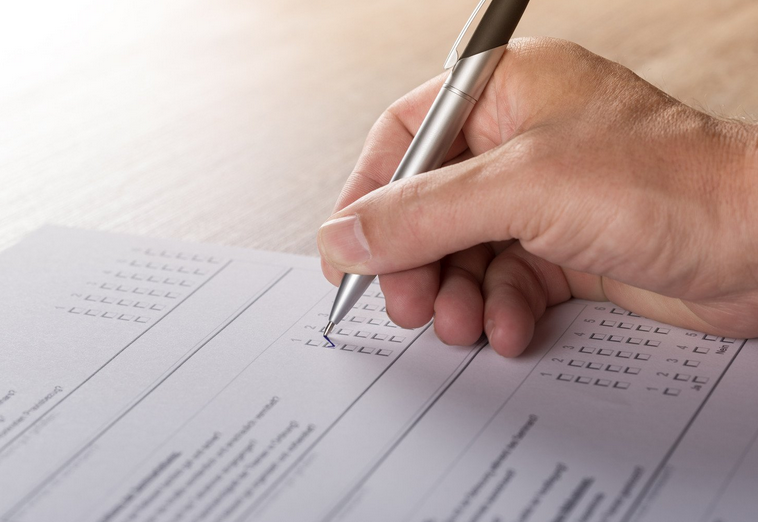 23
Kryteria merytoryczne:
Komisja wybierze te projekty, które w najwyższym stopniu spełnią następujące kryteria: 
odpowiadają na jasno zdefiniowaną potrzebę, ważną dla społeczności, której zaspokojenie służy dobru wspólnemu;
zakładają działania adekwatne do opisanej potrzeby, właściwy do założeń projektu harmonogram działań oraz wymierne rezultaty;
szeroko angażują mieszkańców do zaspokojenia tej potrzeby,a przez to do aktywności na rzecz dobra wspólnego, opierają się na współpracy z partnerami instytucjonalnymi i wolontariuszami;
zakładają atrakcyjne dla odbiorców działania i różnorodny sposób komunikowania o planowanych działaniach;
proponują nowe działania/nową ofertę dla mieszkańców, albo włączają nowe środowiska wprowadzone wcześniej działania;
24
Kryteria merytoryczne:
jasno i w sposób wymierny przedstawiają planowane korzyści,jakie w efekcie realizacji projektu odniosą jego bezpośredni uczestnicy oraz lokalna społeczność, a także sami realizatorzy;
planują kontynuowanie wybranych działań projektu i podtrzymanie aktywności środowisk lub grup społecznych po zakończeniu realizacji projektu, nie dotyczy to projektów mających na celu walkę ze skutkami pandemii COVID-19 w sytuacji wygaśnięcia pandemii na danym tereniei zniesienia obostrzeń sanitarnych;
gwarantują zaangażowanie wymaganego wkładu własnego;
mają budżet adekwatny do zaplanowanych działań.
25
Zasady
Wysokość wkładu grantobiorcy nie może być mniejsza niż 25% kwoty dotacji (jest to próg określony w umowie dotacji – §3), może jednak przekraczać tę wartość. Jeżeli planują Państwo, że uda się uzyskać wkład na poziomie wyższym niż wymagane 25%, jednak w trakcie realizacji projektu będą go Państwo chcieli zmniejszyć, można to zrobić, pod warunkiem, że po dokonanej zmianie wkład własny nie będzie mniejszy niż 25% wartości otrzymanego grantu (w tym minimum 5% obowiązkowego wkładu finansowego) .
Zasady
Wkład rzeczowy – dobra materialne przekazane bezpłatnie na rzecz projektu przez osobę fizyczną lub prawną (np. krzewy czy ziemia na zagospodarowanie placu zabaw). Osoba taka może być partnerem Państwa przedsięwzięcia. Przekazanie wkładu rzeczowego musi zostać potwierdzone stosownym oświadczeniem, które będzie stanowiło część dokumentacji Państwa projektu. Wzór oświadczenia znajduje się na końcu niniejszego Przewodnika (Patrz: Oświadczenie darczyńcy/partnera). Wartość wkładu rzeczowego powinna zostać oszacowana na podstawie cen rynkowych obowiązujących na terenie realizacji projektu (np. ryza papieru, komputer, drukarka).
Zasady
Wkład rzeczowy (usługa) – usługa wykonana bezpłatnie na rzecz projektu przez osobę prawną lub osobę fizyczną prowadzącą działalność gospodarczą. Wykonanie takiej usługi musi zostać potwierdzone stosownym oświadczeniem, które będzie stanowiło część dokumentacji Państwa projektu. Wzór oświadczenia znajduje się na końcu niniejszego Przewodnika (patrz: Oświadczenie darczyńcy/partnera).
Zasady
Wkład w postaci pracy wolontariuszy – nieodpłatna praca osoby fizycznej na rzecz projektu. W zależności od długości współpracy wolontariusza z Państwa organizacją czas pracy można rozliczać na dwa sposoby: poprzez prowadzenie karty czasu pracy wolontariusza (działania jednorazowe lub kilkukrotne, współpraca nieprzekraczająca 30 dni) lub poprzez podpisanie umowy wraz z prowadzeniem karty czasu pracy (działania długofalowe przekraczające 30 dni). Wolontariusz współpracujący przy realizacji projektu poniżej 30 dni (a więc bez umowy) powinien mieć wykupione przez Państwa ubezpieczenie NNW. Warto zachęcać wolontariuszy do podpisywania umów – są one bowiem korzystne zarówno dla nich, jak i dla grantobiorcy realizującego projekt. Wolontariuszami mogą być również koordynator projektu i członkowie stowarzyszenia. Ich czas pracy, podobnie jak w przypadku innych wolontariuszy współpracujących przy realizacji projektu, powinien być ewidencjonowany na podstawie karty czasu pracy wolontariusza. Aktualny wzór umowy z wolontariuszem znajdą Państwo na stronie Centrum Wolontariatu (http://www.wolontariat.org.pl). Karta ewidencji czasu pracy wolontariusza stanowi cześć dokumentacji Państwa projektu. Wzór karty znajduje się na końcu niniejszego Przewodnika.
Zasady
Wykonanie usługi lub przekazanie towaru może wiązać się z koniecznością zapłaty podatku VAT przez darczyńcę (szczegóły znajdują się w punkcie W jaki sposób dokumentować wkład usługowy i rzeczowy).
W przypadku przedsiębiorców, którzy obciążeni są dodatkowymi obowiązkami zapłaty podatku od towarów i usług, konieczne jest udokumentowanie otrzymanej darowizny w postaci:
- faktury VAT (jeśli darczyńca jest podatnikiem),
- rachunku (jeśli darczyńca nie jest podatnikiem).
! Podana w oświadczeniu wartość towaru/usługi powinna być wyliczona na podstawie obowiązujących stawek rynkowych.
Zasady
W jaki sposób przedstawiać czas pracy wolontariuszy?
Pracę wolontariuszy na rzecz projektu można dokumentować na podstawie ewidencji czasu pracy lub oświadczenia wolontariusza. Ewidencja czasu pracy wolontariusza powinna zawierać następujące dane: imię i nazwisko wolontariusza, datę wykonywanej pracy, liczbę przepracowanych godzin, zakres wykonywanych czynności, podpis wolontariusza oraz podpis koordynatora świadczący o potwierdzeniu przez niego wykonanej pracy. 
W przypadku gdy kilku wolontariuszy wykonuje to samo zadanie, wystarczy jedna karta ewidencji czasu pracy dla wszystkich. Natomiast jeżeli każdy wolontariusz wykonuje jedno lub kilka zadań samodzielnie, należy wypełnić kartę pracy dla każdego wolontariusza osobno. Na końcu Przewodnika znajduje się kilka przykładów kart. W zależności od sytuacji, można je modyfikować, ale należy pamiętać, żeby znajdowały się tam wszystkie dane opisane w akapicie powyżej.
Jeśli wolontariusz współpracuje z organizacją krócej niż 30 dni, należy pamiętać o dwóch kwestiach: konieczne jest zawarcie ustnego porozumienia o współpracy, chyba że wolontariusz poprosi, by zostało ono sporządzone na piśmie, oraz pokrycie przez organizację ubezpieczenia od następstw nieszczęśliwych wypadków. Organizacja w takiej sytuacji zobowiązana jest wykupić dla wolontariusza ubezpieczenie NNW w dowolnej firmie ubezpieczeniowej.
Zasady
Z każdym wolontariuszem pracującym przy Państwa projekcie dłużej niż 30 dni powinna zostać podpisana umowa. Jej wzór mogą Państwa otrzymać od dowolnego oddziału Centrum Wolontariatu (adres można znaleźć na stronie: http://www.wolontariat.org.pl/).
Prosimy pamiętać, że zarówno karta pracy wolontariusza, jak i ewentualne porozumienie są sprawdzane w trakcie monitoringu finansowego. Jeśli wolontariusz ma mniej niż 18 lat, konieczna jest zgoda rodziców lub opiekunów prawnych na wykonywanie przez niego świadczeń o charakterze wolontariackim. Zgoda wyrażana jest w porozumieniu zawartym z organizacją przyjmującą wolontariusza. Schemat takiego porozumienia znajduje się na końcu Przewodnika. Oświadczenie to będzie honorowane jedynie w przypadku, gdy wolontariusz jest osobą fizyczną niewnoszącą do projektu materiałów i towarów (czyli na przykład wykonuje na rzecz projektu ławkę, ale nie dostarcza farb ani drewna potrzebnych do jej wykonania). Jeżeli wolontariusz wnosi jakieś własne materiały, to obowiązują go zasady opisane szczegółowo w punkcie W jaki sposób dokumentować wkład usługowy i rzeczowy.
! Jedynie na podstawie wypełnionej karty ewidencji czasu pracy wolontariusza (lub oświadczenia) i oszacowanej stawki za godzinę pracy wolontariusza (w zależności od wykonywanych czynności) można obliczyć wkład w formie pracy wolontariusza.
Zasady
Dokonanie w trakcie realizacji Projektu przesunięć w zakresie poszczególnych kategorii kosztów finansowanych przez ODL w kwocie powyżej 10% dotacji wymaga uprzedniej, pisemnej zgody ODL. 

Pisemnej zgody ODL wymaga również utworzenie nowej pozycji budżetowej finansowanej ze środków dostępnych w ramach Umowy.
Zasady
Wszystkie zmiany w umowie (także zmiany w załącznikach) wymagają formy pisemnej (§12 umowy). Umowa dopuszcza jednak możliwość dokonywania przesunięć środków przez grantobiorcę bez konieczności akceptacji ODL, jeżeli suma przesunięć nie przekracza kwotowego limitu 10% lub kwoty określonej w umowie przez ODL.
Czy można dokonywać zmian w budżecie projektu?
Jeżeli zaistnieje taka potrzeba, mogą Państwo wprowadzić zmiany w budżecie projektu. Zmiana taka może zakładać przesunięcie środków w ramach pozycji budżetowych już istniejących w budżecie lub dodanie nowej pozycji (przy jednoczesnym uszczupleniu innej pozycji budżetowej/ innych pozycji budżetowych).
Zasady
Przykład:
W budżecie koszty koordynacji działań projektu finansowane ze środków ODL wynoszą 1000 zł. Część tej kwoty, w wysokości 150 zł, organizacja chce przesunąć na materiały biurowe, na które pierwotnie przeznaczyła w budżecie 50 zł. W umowie limit przesunięć bez zgody ODL ustalony jest na 300 zł (Uwaga, w Państwa umowie może to być inna kwota!).
W powyższym przypadku przesunięcie nie przekroczyło ustalonego w umowie limitu (tu: 300 zł). Nie ma więc obowiązku zgłaszania zmiany do ODL. Należy ją jednak wykazać w raporcie finansowym.
Zasady
Na zmiany wyżej wymienionego limitu ODL musi wyrazić pisemną zgodę. Pisemna zgoda na zmiany w budżecie dotyczy wyłącznie kosztów finansowanych ze środków dotacji. 
Przykład:
W budżecie projektu koszty zakupu materiałów do zajęć finansowane ze środków ODL obliczono na 2500 zł. Część tej kwoty, w wysokości 1200 zł, organizacja chce przesunąć na koszty transportu, na które przeznaczyła w budżecie 200 zł. W umowie limit przesunięć bez zgody ODL ustalony jest na 1000 zł (Uwaga, w Państwa umowie może to być inna kwota!).
W powyższym przypadku przesunięcie przekroczyło dopuszczony w umowie limit (§4 pkt B umowy). Konieczne jest więc uzyskanie pisemnej zgody od ODL przed dokonaniem zmian.
Zasady
Czy w budżecie projektu można tworzyć nowe pozycje?

Jeżeli zajdzie taka potrzeba, w każdym momencie realizacji projektu mogą Państwo dodać nową pozycję do budżetu. Każde dodanie nowej pozycji w budżecie (niezależnie od źródła jej finansowania) wymaga pisemnej zgody ODL.
Zasady
Czy można dokonać zmian w harmonogramie projektu?
Można dokonać zmiany terminów działań w harmonogramie, pod warunkiem jednak, że zmiany te nie zakłócą ciągłości projektu. 
Jeśli zaistnieje potrzeba rezygnacji z pewnego działania albo chcą Państwo dodać nowe działanie do istniejącego harmonogramu, odpowiednio wcześniej można zaproponować racjonalną zmianę, która sprawi, że projekt stanie się atrakcyjniejszy, nie straci na jakości i nie zagrozi osiągnięciu celu założonego we wniosku grantowym. Każda zmiana harmonogramu i działań projektu wymaga uzyskania pisemnej zgody ODL.
Zasady
Środki, które nie zostaną wykorzystane w okresie trwania Umowy, podlegają zwrotowi w ciągu 14 dni od daty wygaśnięcia Umowy. Niewykorzystane środki należy zwrócić na konto ODL. W przypadku, gdy suma niewykorzystanych środków z dotacji nie przekracza 5 zł (pięć zł 0/100 gr), Dotowany nie ma obowiązku zwrotu ich ODL pod warunkiem, że przeznaczy je na cele statutowe Dotowanego.
Zasady
Skapitalizowane odsetki bankowe ze środków ODL podlegają w całości zwrotowi, o ile nie zostaną wykorzystane na realizację celów określonych w Umowie.
Zasady
Dotowany jest w szczególności zobowiązany do prowadzenia przejrzystej dokumentacji księgowej dotyczącej Projektu. Ewidencja księgowa Dotowanego powinna wyodrębniać koszty i przychody dotyczące realizacji Umowy z podziałem na przychody i koszty finansowane przez ODL i Dotowanego. Cała dokumentacja księgowa powinna być przechowywana przez pięć lat licząc od końca roku kalendarzowego po zakończeniu realizacji Umowy.
Pełna księgowość lub UEPIK.
- Dotowany ma obowiązek uczestniczyć w działaniach związanych z procesem ewaluacji programu „Działaj Lokalnie”.
Zasady
Koszty usług i towarów rozliczane są WYŁĄCZNIE na podstawie:
faktur,
rachunków,
umów sprzedaży,
umów cywilnoprawnych
oraz oświadczeń.
Zasady
Jak rozliczać koszty wynagrodzeń?
W ramach projektu możliwe jest finansowanie wszystkich obowiązkowych składek ubezpieczeniowych w przypadku zawarcia przez Państwa umowy zlecenia. 
Jeżeli chcą Państwo zatrudnić do realizacji projektu osobę fizyczną, która nie prowadzi działalności gospodarczej, należy podpisać z nią umowę cywilnoprawną (umowa zlecenia, umowa o dzieło). Umową o dzieło jest czynność pozostawiająca dzieło odebrane na podstawie protokołu odbioru. Umowa zlecenia wskazuje zaś na czynność wykonaną na zlecenie zleceniodawcy w celu osiągnięcia przez niego efektów zaplanowanych działań. 
UWAGA: Częstym błędem jest podpisywanie umów o dzieło z osobami prowadzącymi zajęcia, świadczącymi usługi księgowe, prawne czy informatyczne (czyli dokonującymi czynności). Odpowiedzialność za sporządzenie niewłaściwej umowy spoczywa na stronie zamawiającej dzieło/czynność.
W przypadku zawierania umów z podwykonawcami w treści umowy należy umieścić następujące zdanie:
Program „Działaj Lokalnie” finansowany przez Polsko-Amerykańską Fundację Wolności realizowany jest przez Akademię Rozwoju Filantropii w Polsce i Stowarzyszenie Lokalna Grupa Działania Partnerstwo Ducha Gór.
Zasady
Komu przysługuje zwrot kosztów podróży?
Zwrot kosztów podróży przysługuje tylko:
osobom zatrudnionym w formie umowy o pracę, 
osobom zatrudnionym na umowy cywilnoprawne (umowa zlecenie, umowa o dzieło), pod warunkiem że ich umowa dopuszcza zwrot kosztów podróży,
wolontariuszom, jeżeli umowa dopuszcza zwrot kosztów podróży,
członkom zarządu.
Jak rozliczać zwrot kosztów podróży?
Koszty podróży realizowane w ramach projektu muszą być prawidłowo rozliczone. ODL nie będzie wymagać od Państwa potwierdzenia przybycia na miejsce podróży. W dokumentacji projektu wymagane jest jednak uzasadnienie jej odbycia. 
Prawidłowa dokumentacja dotycząca podróży służbowej składa się z:
polecenia podróży podpisanego przez osobę upoważnioną, 
rozliczenia odbytej podróży.
Zasady
Rozliczenie takie może być przygotowane na 2 sposoby:
poprzez sporządzenie ewidencji przejechanych kilometrów – tzw. kilometrówkę, 
poprzez dołączenie do dokumentacji biletów za pociąg (wyłącznie II klasy), biletów PKS lub biletów komunikacji niepublicznej lub faktur/rachunków za wyżej wymienione bilety.
Do dokumentu potwierdzającego odbycie podróży służbowej powinny być dołączone odpowiednio opisane bilety, faktury albo rozliczenie przejechanych kilometrów.
! ODL nie honorują rozliczeń podróży w formie dowolnego oświadczenia wypełnionego przez osobę, która tę podróż odbyła. Rozliczenie może zostać sporządzone na druku standardowym lub innym honorowanym przez ODL.
Jeżeli wypłaty na wyjazdy służbowe są realizowane poprzez tak zwaną kasę (obrót gotówkowy), wymagamy prowadzenia raportu kasowego oraz odpowiednich dokumentów. 
W kosztach transportu nie są honorowane faktury na zakup paliwa. Wyjątkiem jest sytuacja, w której grantobiorca jest w posiadaniu samochodu służbowego organizacji bądź samochodu z wypożyczalni. 
Faktury za zakup paliwa mogą być także honorowane, gdy w ramach projektu grantobiorca korzysta z agregatów, maszyn (np. koparki, ładowarki, kosiarki) czy innych urządzeń, pod warunkiem posiadania prawa do użytkowania danego sprzętu (własność, umowa użyczenia lub wypożyczenie). Wtedy taka faktura powinna być wystawiona na grantobiorcę i szczegółowo opisana do jakich celów zostało zakupione paliwo. Nie jest to jednak koszt transportu.
Zasady
Jak rozliczać koszty stałe (takie jak np. czynsz, telefon, energia) dotyczące realizacji projektu?
W ramach otrzymanej dotacji możliwe jest sfinansowanie części kosztów związanych z funkcjonowaniem biura grantobiorcy – tych, które bezpośrednio dotyczą realizowanego projektu. Są nimi również karty telefoniczne telefonów będących w posiadaniu wolontariuszy bądź podwykonawców realizujących działania w ramach grantu.
W przypadku opłat stałych mogą Państwo rozliczać koszty realizacji projektu na dwa sposoby:
Na podstawie kalkulacji procentowej prowadzonych działań w stosunku do całkowitych kosztów ponoszonych przez Państwa organizację, na przykład na każde 8 godzin pracy organizacji 1 godzina przypada na realizację projektu, tak więc 1/8 kosztów eksploatacyjnych może zostać sfinansowana ze środków dotacji.
Na postawie szczegółowych rozliczeń (np. w przypadku rozliczenia rachunku telefonicznego będzie to zestawienie połączeń dotyczących projektu).
Zasady
Jakie dokumenty są wymagane podczas realizacji projektu?

Organizacja musi posiadać wszystkie oryginalne dokumenty źródłowe, to jest oryginały faktur, umów i rachunków. Muszą być one odpowiednio opisane, podpisane oraz zatwierdzone pod względem merytorycznym i formalno-rachunkowym. Dokładny opis znajdą Państwo w umowie dotacji §5 pkt B.
Przykład:
Na rewersie faktury za papier do drukarki powinno zostać napisane: Sfinansowano ze środków programu „Działaj Lokalnie” Polsko-Amerykańskiej Fundacji Wolności realizowanego przez Akademię Rozwoju Filantropii w Polsce i Stowarzyszenie Lokalna Grupa Działania Partnerstwo Ducha Gór dotyczy zakupu ……………………………………. (pozycja z budżetu) dla………………………………………………………………………… (nazwa grantobiorcy) na realizację projektu pt. ……………………………………………………… (nazwa projektu).
Zasady
Jak rozliczać faktury, w których znajdują się nie tylko pozycje rozliczane w ramach umowy dotacji? 
Jedna (lub więcej) faktura może dokumentować różne koszty, wśród których tylko część pozycji może dotyczyć projektu realizowanego w ramach programu „Działaj Lokalnie”. W tym przypadku w opisie faktury należy zaznaczyć, które pozycje zostały sfinansowane ze środków dotacji, natomiast pozostałe pozycje opisać zgodnie ze źródłem ich finansowania (innym niż dotacja otrzymana od ODL). 
Przykład: 
Na fakturze znajdują się trzy pozycje: papier, taśma klejąca i farby. Na potrzeby projektu wykorzystują Państwo jedynie farby. Na rewersie faktury należy więc napisać: „Pozycja 3 – farby, rachunek nr………………………– sfinansowano ze środków programu „Działaj Lokalnie” Polsko-Amerykańskiej Fundacji Wolności realizowanego przez Akademię Rozwoju Filantropii w Polsce oraz Ośrodek Działaj Lokalnie LGD Partnerstwo Ducha Gór , dotyczy zakupu …………………………………… (pozycja z budżetu) dla ………………………………………………………………… (nazwa grantobiorcy) na realizację projektu pt. ……………………………………………………… (nazwa projektu). Pozostałe pozycje na fakturze należy opisać zgodnie ze źródłami ich finansowania czyli np. „Pozycja 1 – papier i pozycja 2 – taśma klejąca zostały sfinansowane ze środków otrzymanych od Urzędu Gminy w Szudziałowie, numer umowy…”.
Zasady
W poprzednich edycjach konkursu grantowego zdarzało się, że niektórzy grantobiorcy zwracali do ODL drobne kwoty (np. 1,20 zł), których nie wykorzystali w trakcie trwania umowy. By uniknąć takiej sytuacji, proponujemy, aby na bieżąco obserwować wydatki w projekcie, a ewentualne małe kwoty pozostałe na koncie przeznaczyć na materiały lub ostatnie działania realizowane w ramach projektu, a przewidziane w budżecie. Jeżeli kwoty pozostałe z dotacji okażą się zbyt małe, by sfinansować z nich wyżej wspomniane materiały, mogą Państwo brakującą część pokryć ze środków własnych.
Zasady
Zasady
Monitoring merytoryczny polega na odbyciu rozmowy służącej sprawdzeniu postępów w realizacji projektu. Postępy te opisywane są w wypełnianej na miejscu krótkiej ankiecie.
Monitoring finansowy polega na weryfikacji poprawności dokumentacji projektu, w tym na sprawdzeniu, na ile poniesione koszty są adekwatne do zrealizowanych działań, oraz czy dokumenty są odpowiednio opisane, zadekretowane i zawierają oznaczenie źródeł finansowania. 
Zgodnie z umową (§5) ODL ma prawo przeprowadzić u Państwa monitoring (zarówno finansowy jak i merytoryczny) w każdym momencie realizacji projektu we wcześniej uzgodnionym, dogodnym zarówno dla grantobiorcy, jak i ODL terminie. Spotkanie poświęcone monitoringowi powinno odbyć się w połowie realizacji projektu.
Zasady
§ 7. Umowy
Dotowany zobowiązuje się do złożenia raportu merytorycznego i finansowego z realizacji Umowy w formie elektronicznej (wg. wzoru znajdującego się w załączniku 2) za pośrednictwem systemu online dostępnego na stronie http://system.dzialajlokalnie.pl, obejmującego cały okres realizacji Projektu do dnia 21.01.2021 r.
Raport powinien być złożony także w wersji oryginalnej na adres wskazany w § 11. ust. A.
Kserokopia raportu powinna znajdować się w siedzibie Dotowanego.
Poza raportem końcowym, wymienionym w § 7. ust. A, Dotowany będzie dostarczać ODL pisemne kwartalne raporty w formie elektronicznej, do czasu całkowitego rozliczenia środków dostępnych w ramach Umowy – nie później niż 30 dni po zakończeniu każdego kwartału kalendarzowego. Raporty zawierać będą informacje o sposobie wykorzystania środków dostępnych w ramach Umowy oraz przebiegu i postępie w realizacji Projektu, na który środki dostępne w ramach Umowy zostały przeznaczone. Ponadto raporty będą sporządzane na każde żądanie ODL.
Niedotrzymanie terminu złożenia raportu wskazanego w § 7. ust. A może skutkować zażądaniem zwrotu całości lub części dotacji.
Zasady
8.
Dotowany zobowiązuje się prowadzić i przesyłać ODL dokumentację zdjęciową i/lub filmową i/lub audiowizualną z realizacji Projektu wraz z pisemną zgodą autora na zamieszczanie materiałów w bezpłatnych publikacjach i artykułach dotyczących programu, wykorzystanie w opracowaniu plakatów promujących projekty realizowane w ramach programu „Działaj Lokalnie” oraz umieszczenie na stronach internetowych ARFP www.filantropia.org.pl, www.dzialajlokalnie.pl i PAFW www.pafw.pl. Treść oświadczenia ODL przekaże Dotowanemu drogą elektroniczną.
Dotowany zobowiązuje się do informowania ODL o najważniejszych, otwartych wydarzeniach lokalnych związanych z realizacją Projektu (np. seminaria, koncerty, festyny, etc.) przynajmniej na dwa tygodnie przed ich przeprowadzeniem.
Dotowany będzie brał udział w spotkaniach służących wymianie doświadczeń organizowanych przez ODL.
Zasady
§ 9. Umowy
Dobra wytworzone i/lub nabyte w toku realizacji Projektu ze środków dostępnych w ramach Umowy stanowić będą własność Dotowanego, z zastrzeżeniem postanowienia ust. C i D poniżej. Dotowany w szczególności zapewni przeniesienie na swoją rzecz praw do wartości niematerialnych i prawnych, w tym autorskich praw majątkowych do wszystkich utworów, stworzonych i/lub nabytych ze środków dostępnych w ramach Umowy.
Jeżeli Umowa nie stanowi inaczej, Dotowany zobowiązuje się do nieodpłatnego udostępniania utworów, o których mowa w ust. A powyżej, osobom lub podmiotom, które wyrażą zainteresowanie nimi, w tym w szczególności publikacji edukacyjnych, informacyjnych i innych wydawnictw oraz zgromadzonych na elektronicznych nośnikach informacji, portalach internetowych, na warunkach licencji Creative Commons Uznanie autorstwa-Użycie niekomercyjne 4.0 Polska (CC BY-NC 4.0 PL); co oznacza możliwość dowolnego wykorzystania tych utworów, w tym ich kopiowania, dystrybucji, wyświetlania i użytkowania, w celach niekomercyjnych, pod warunkiem podania autora wykorzystywanego utworu (https://creativecommons.org/licenses/by-nc/4.0/legalcode.pl).
Działania komunikacyjne
Promocja programu „Działaj Lokalnie” i działań grantobiorców to priorytet dla organizatorów i Fundatora Programu. Jest to ściśle związane z realizacją ogólnych celów promocyjnych Programu, takich jak m.in. promocja wspólnego działania na rzecz lokalnej zmiany, dobra wspólnego i własnego środowiska, promocja lokalnych liderów i liderek, społeczników, społeczniczek, wolontariuszy i wolontariuszek związanych z programem „Działaj Lokalnie”, poinformowanie mediów tradycyjnych i elektronicznych o zasięgu lokalnym, regionalnym i ogólnopolskim o działaniach ODL i ich grantobiorców oraz o rezultatach projektów realizowanych przez grantobiorców i same ODL. W związku z tym chcielibyśmy, aby mieli Państwo szczególnie na uwadze poniższe zasady:
Działania komunikacyjne
1. Dokumentując swoje projekty, grantobiorcy najczęściej sięgają po zdjęcia. By móc je wykorzystywać, na przykład zamieszczać na stronie www, muszą Państwo mieć zgodę autorów na ich publikację oraz zgodę na wykorzystanie wizerunku fotografowanych. Jest to sprawdzane na etapie monitoringu. Obowiązujący formularz oświadczenia znajdą Państwo na końcu niniejszej publikacji. Tę samą zgodę wraz ze zdjęciami i innymi materiałami dokumentującymi projekt trzeba przekazać do Ośrodka Działaj Lokalnie LGD Partnerstwo Ducha Gór. ARFP i ODL wykorzystują je między innym na potrzeby publikacji wydawanych w ramach każdej edycji programu „Działaj Lokalnie”, w których prezentowane są dofinansowane projekty.
Działania komunikacyjne
2. Umowa dotacji (§8) nakłada na grantobiorców obowiązek zamieszczania na wszystkich materiałach informacyjnych i publikacjach wydanych w ramach projektu następującej informacji: Dofinansowano ze środków programu „Działaj Lokalnie” Polsko-Amerykańskiej Fundacji Wolności realizowanego przez Akademię Rozwoju Filantropii w Polsce oraz Ośrodek Działaj Lokalnie LGD Partnerstwo Ducha Gór. Materiały te powinny być również opatrzone logotypami programu „Działaj Lokalnie” oraz ODL przyznającego grant. Prosimy pamiętać, że logotypu Programu nie wolno zmieniać, rozciągać, modyfikować kolorów, ucinać. Na poniższej liście znajdą Państwo przykłady pozostałych materiałów, które należy oznakować (zamieścić informację o dofinansowaniu + logotypy). Nie jest to lista zamknięta. Oznakowaniu podlegają wszystkie materiały powstałe w ramach dofinansowanego projektu. Co to będzie, zależy tylko od pomysłowości samych grantobiorców.
Działania komunikacyjne
Oznakować należy wszystko to, na treść czego grantobiorcy mają wpływ, czyli: 
wszystkie materiały przesyłane do mediów,
plakaty, ulotki, banery reklamowe, roll-upy,
wszystkie materiały drukowane: publikacje, książki, broszury, biuletyny, gazetki, kalendarze, mapy, dyplomy, zaproszenia,
publikacje elektroniczne (np. w formacie PDF, doc.) zamieszczane na stronie www,
wszystkie gadżety promocyjne, np. smycze, długopisy (małe gadżety mogą być oznakowane tylko logotypem programu „Działaj Lokalnie”),
wszystkie przedmioty związane z realizacją projektu lub powstałe w ramach projektu.
Działania komunikacyjne
3. O dofinansowaniu z programu „Działaj Lokalnie” należy informować w trakcie udzielania wywiadów, w trakcie imprez/ wydarzeń organizowanych w ramach dofinansowanego projektu. 
4. W czasie kontaktu z mediami – szczególnie, gdy dotyczy to telewizji – należy zadbać, aby w materiale o ”Działaj Lokalnie” znalazło się nawiązanie do Programu np. roll up, winder, przypinka, torba, plakat lub wypowiedziana formuła z informacją o fundatorze itp. 
5. Zalecane jest, aby wszędzie tam, gdzie to możliwe, stosować pełne oznakowanie (logo „Działaj Lokalnie”, informacja o współfinansowaniu + logotypy ARFP, PAFW i ODL). W zależności od wielkości materiału promocyjnego dopuszczalne jest użycie wariantu minimum. Oznacza to, że każdy materiał promocyjny musi zawierać co najmniej logo „Działaj Lokalnie”. Przy materiałach drukowanych obowiązkowa jest też informacja o dofinansowaniu + pozostałe logotypy. Logotypy programu „Działaj Lokalnie” znajdują się na stronie: http://www.dzialajlokalnie.pl w zakładce http://dzialajlokalnie.pl/strefa-grantobiorcy/. Logotyp Ośrodek Działaj Lokalnie LGD Partnerstwo Ducha Gór znajduje się na stronie: www.duchgor.org, zakładka Konkursy, dla NGO. Prosimy pamiętać, że logotypy ARFP i PAFW mogą być wyłącznie eksponowane w sąsiedztwie logotypu Programu (nie jest możliwe wykorzystanie samego logo ARFP czy PAFW).
Działania komunikacyjne
6. Informując w mediach społecznościowych o swoich działaniach grantobiorcy powinni zaznaczyć, że dotyczą one programu „Działaj Lokalnie” poprzez:

Hashtag #dzialajlokalnie #EfektyDziałajLokalnie
@DzialajLokalnie – oznaczenie na portalu Facebook i Instagram
@LGDDuchGor
@DziałajLokalniewPartnerstwieDuchaGór
Dowolną formułę dotyczącą Fundatora i Programu: „Bohaterów reportażu wsparła Polsko-Amerykańska Fundacja Wolności w ramach programu „Działaj Lokalnie”, „Środki na budowę biblioteki pochodziły z programu „Działaj Lokalnie” Polsko-Amerykańskiej Fundacji Wolności”, „Piknik można było zorganizować dzięki dofinansowaniu z „Działaj Lokalnie” Polsko-Amerykańskiej Fundacji Wolności itp.
Działania komunikacyjne
7. Każdy grantobiorca może dodatkowo poinformować o swoich działaniach na wspólnym kanale komunikacji jakim jest strona na portalu Facebook. Może to zrobić poprzez wklejenie informacji w dziale „Posty na stronę” lub wysłać wiadomość do administratora strony via Facebook.
8. Każdy grantobiorca posiadający konto na tzw. serwisach treściowych – Youtube, Vimeo, Pinterest, Instagram itp. – powinien wyraźnie oznaczać, że zamieszczone materiały są związane z programem „Działaj Lokalnie” Polsko-Amerykańskiej Fundacji Wolności.
9. Warto, aby grantobiorcy komunikując o swoich działaniach, kierowali się podstawowymi zasadami współpracy grantobiorców programu „Działaj Lokalnie” z mediami rekomendowane przez PAFW i ARFP:
- Mówimy o tym, co jest naprawdę ważne i wpisuje się w szerszy kontekst społeczny – czyli opowiadamy o tym, co najciekawsze, najbardziej wartościowe dla czytelników mediów lokalnych, regionalnych i ogólnopolskich;
Działania komunikacyjne
- Mówimy prostym językiem, jesteśmy dostępni i otwarci na komunikację – piszemy i mówimy prosto, obrazowo „do ludzi”. Unikamy składni charakterystycznej dla urzędów, formalnych wniosków i żargonu ngo. Chodzi zarówno o wyeliminowanie zdań wielokrotnie złożonych, które zamazują przekaz, ale i wyrazów uznawanych za zbyt formalne, archaiczne czy branżowe (zamiast „niniejszy” – ten, zamiast „albowiem” – bo, zamiast „tutoring” – szkolenie, zamiast „sponsor” – darczyńca, partner, instytucja współpracująca, firma wspierająca, zamiast „koszt” – wartość, beneficjent/grantobiorca – realizator, organizator projektów). 
- Pracujemy nad budową informacji – publikację na stronie, fanpageu czy portalu obowiązują takie same zasady jak profesjonalnych dziennikarzy. Przyciągający tytuł, lead w którym syntetycznie ujmujemy temat i treść (body) w której staramy się odpowiedzieć na pytania, co?, kto?, gdzie? kiedy? dlaczego? po co? Pamiętamy o zasadzie: ważne na początku.
Działania komunikacyjne
Komunikując o programach należy kłaść nacisk na:
historie lokalnych liderów, społeczników i wolontariuszy (human story)
mówienie językiem konkretnych korzyści
pokazywanie konkretnych działań 
pozytywny przekaz 
komunikację poprzez media społecznościowe
dbanie o aktualizację stron internetowych
współpracę z mediami ogólnopolskimi
wykorzystywanie dobrych praktyk
przedstawianie danych za pomocą infografik
Działania komunikacyjne
Narzędzia współpracy z mediami:
Komunikaty prasowe informujące o działaniach w ramach DL 
Konferencje prasowe
Wywiady
Spotkania medialne – najlepiej w organizacji
Artykułu prasowe – zwykłe lub sponsorowane
Zestawy prasowe
Patronaty medialne
Pokazy dla mediów – warto, aby grantobiorcy zapraszali kilku wyselekcjonowanych przedstawicieli mediów regionalnych lub ogólnopolskich na tzw. pokazy dla mediów, w czasie których mają szansę pokazać dziennikarzom w praktyce czym konkretnie zajmuje się organizacja, zapoznać, wolontariuszami, liderami związanymi z organizacją.
Działania komunikacyjne
Narzędzia komunikacji i promocji rekomendowane dla grantobiorców (ku inspiracji)
komunikaty prasowe informujące o działaniach w ramach DL;
informacje we własnych mediach społecznościowych;
fanpage „Działaj Lokalnie” na portalu Facebook do dyspozycji dla grantobiorców – wrzucanie informacji o projektach w dziale „Posty na stronę” lub przesyłanie informacji do administratora poprzez „wiadomość”;
strona www.dzialajlokalnie.pl – wrzucanie aktualności;
wysyłka pakietów prasowych – kreatywne podejście do realizowanych działań, wysyłka informacji o działaniach w ramach Programu na dowolnym nośniku, drobny gadżet itp.
infografiki do użytku na stronach www, w mediach społecznościowych oraz w mailach;
reklamy w prasie i internecie;
blog;
stoiska promocyjne na imprezach;
punkty Informacyjne;
banery informacyjne;
tablice informacyjne ;
stragany wystawiennicze;
graffiti;
happeningi;
wędrujące wystawy zdjęć;
eventy fotograficzne;
debaty;
turnieje gier planszowych;
inne materiały promocyjne;
Działania komunikacyjne
Materiały promocyjne: np. notesy, naklejki, torby płócienne i papierowe, teczki, długopisy, balony, plakaty, odblaski otrzymujecie Państwo od Programu. Jeżeli będzie większe zapotrzebowanie ze względu na liczbę uczestników, dzieci itp…. Postaramy się uzyskać dodatkowe. Obecnie wydajemy Wam wszystko co otrzymaliśmy od ARFP.

Więcej informacji o skutecznych, oryginalnych sposobach promocji i komunikacji można znaleźć na stronie http://www.dzialajlokalnie.pl w „Strefie grantobiorcy” oraz w załącznikach 1 i 2 niniejszego Przewodnika.
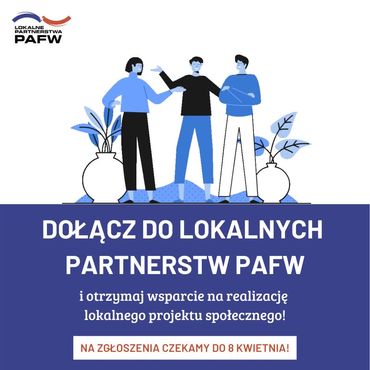 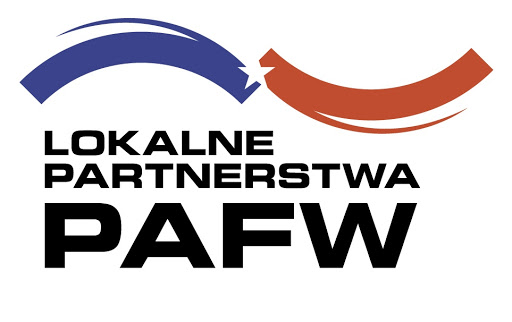 Dołącz do Lokalnych Partnerstw  Polsko-Amerykańskiej Fundacji Wolności
Jesteście grupą minimum trzech organizacji i instytucji? Chcielibyście zbudować partnerstwo oparte na dobru wspólnym? Wasze organizacje i instytucje działają w aktywnej gminie do 50 tys. mieszkańców? Zrealizowaliście co najmniej jeden program Polsko-Amerykańskiej Fundacji Wolności w ostatnich czterech latach? Zgłoście się do pilotażowej ścieżki programu „Lokalne Partnerstwa PAFW”, dowiedzcie się więcej o metodzie animacji wypracowanej w Programie i ubiegajcie się o grant do 20 tys. zł na Wasz partnerski projekt.

TERMIN PORZEDŁUŻONY DO 28.03.2022 r !
KRYTERIA
ORGANIZACJE:
działają w gminie do 50 tys. mieszkańców;
co najmniej jeden z członków Grupy Inicjatywnej/partnerstwa brał udział w minimum jednym z programów PAFW w ostatnich czterech latach (są to, między innymi programy: „Działaj Lokalnie”, „Równać Szanse”, „English Teaching”, Program Rozwoju Bibliotek, „Liderzy PAFW”, „Seniorzy w Akcji”, „Szkoła Ucząca Się” oraz „Przemiany w Regionie” (RITA));
potrafią wykazać, że działania, które dotychczas podejmowali są spójne z wartościami i misją PAFW;
chcą korzystać z metody animacji na rzecz społeczności lokalnych opartej na dobru wspólnym; 
są przekonani co do potencjału lokalnych organizacji i instytucji do zaangażowania się w partnerskie działania na rzecz lokalnych społeczności, tak aby do Grupy Inicjatywnej dołączyły także inne podmioty (szkoły, biblioteki, organizacje pozarządowe, samorządy lokalne, przedsiębiorcy, lokalne media).
Co w ramach dotacji?
udział w programie tutoringu dla wybranych przez Komisję Rekomendacyjną Programu Grup Inicjatywnych; program tutoringu obejmuje szkolenie z metody animacji społeczności lokalnych oraz indywidualne wsparcie doświadczonych animatorów;

mini-granty w wysokości 3 tysięcy złotych dla wybranych przez Komisję Rekomendacyjną Programu Grup Inicjatywnych na przeprowadzenie lokalnej diagnozy i konsultacji społecznych;

możliwość ubiegania się o start-up grant do 20 tysięcy złotych dla Grup Inicjatywnych, które ukończą program tutoringu, przeprowadzą diagnozę społeczną i przygotują partnerski projekt; 

stałe wsparcie ekspertów i animatorów, udział w szkoleniach, webinariach, możliwość wymiany doświadczeń
Przykład z naszego podwórka
Lokalne Partnerstwo PAFW Janowice Wielkie







https://www.duchgor.org/index.php/projekty-lgd/projekty-wlasne-lgd/43-01-lppafw.html?layout=*
https://www.facebook.com/Partnerstwo-PAFW-Janowice-Wielkie-112003223925303
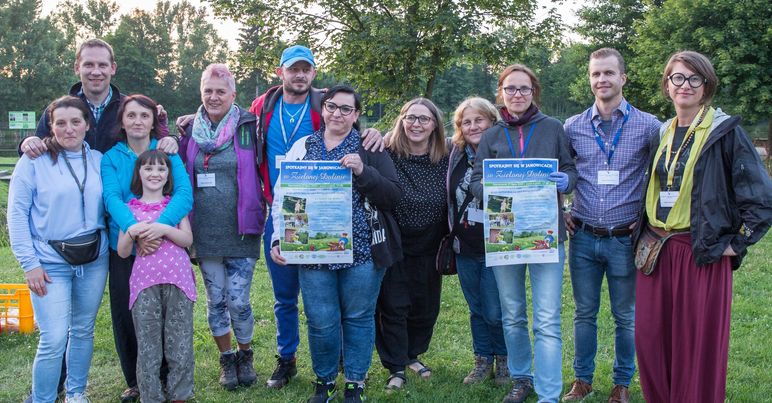 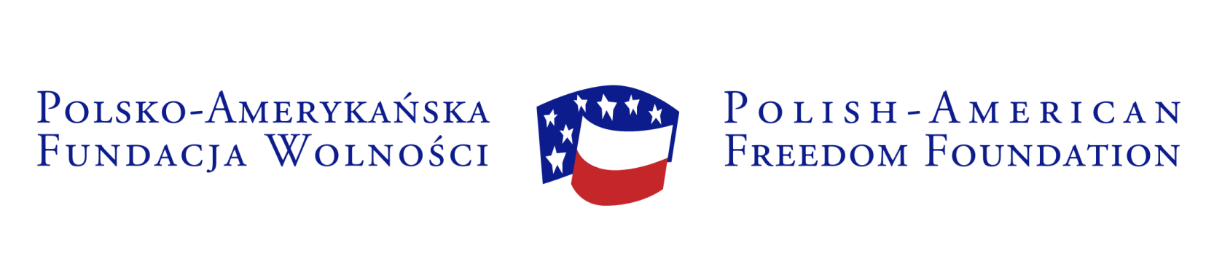 Równamy szanse w edukacji
ENGLISH TEACHING
RÓWNAĆ SZANSE
SZKOŁA UCZĄCA SIĘ (SUS)
SZKOŁA EDUKACJI PAFW I UW
PROJEKTOR-WOLONTARIAT STUDENCKI
STYPENDIA POMOSTOWE
UNIWERSYTETY TRZECIEGO WIEKU (UTW)
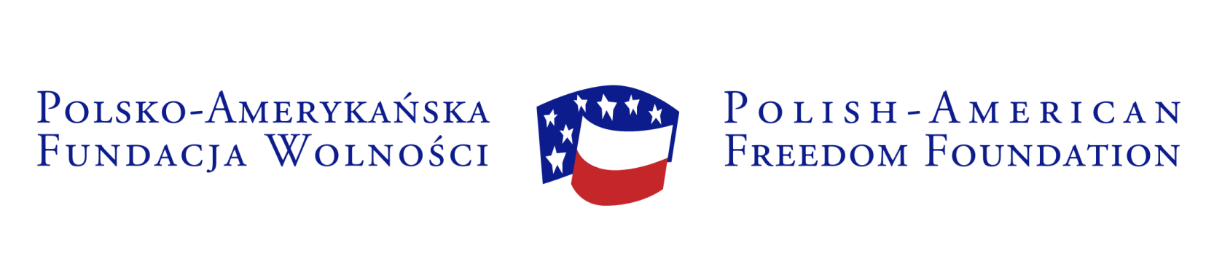 Wspieramy rozwój społeczności lokalnych
WSPIERAMY ORGANIZACJE POZARZĄDOWE
DZIAŁAJ LOKALNIE
SEKTOR 3.0
LIDERZY PAFW
PRO PUBLICO BONO
PROGRAM ROZWOJU BIBLIOTEK
LOKALNE PARTNERSTWA PAFW
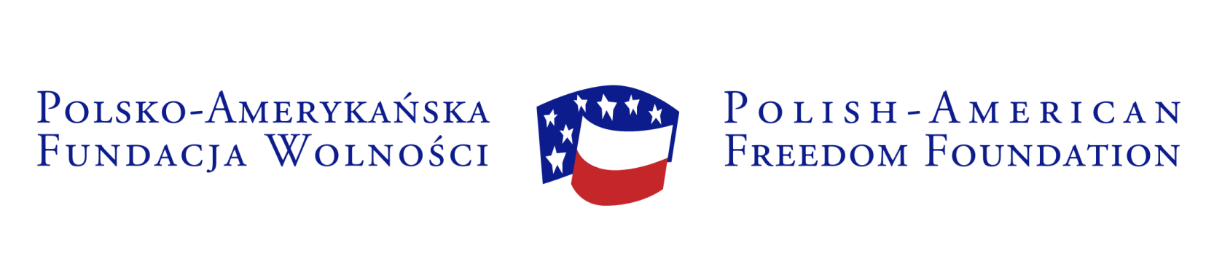 Dzielimy się polskim doświadczeniem
STYPENDIA IM. LANE'A KIRKLANDA
PRZEMIANY W REGIONIE (RITA)
STUDY TOURS TO POLAND (STP)
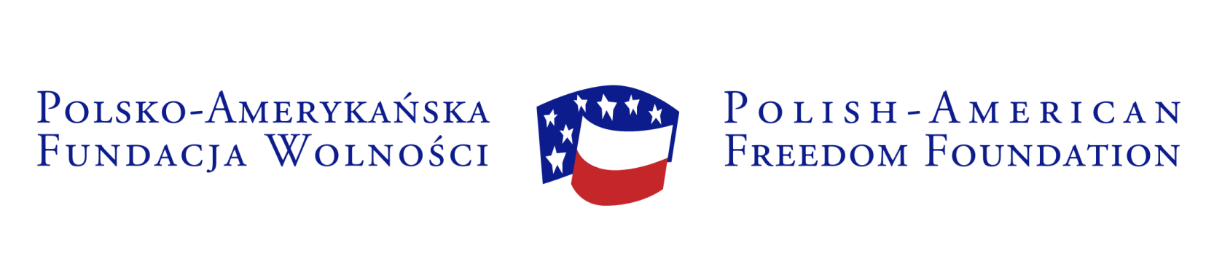 Konkurs skierowany jest do osób starszych oraz tandemów międzypokoleniowych (osoba 60+ i osoba młodsza o co najmniej 25 lat), które chcą aktywnie działać na rzecz swojego otoczenia i które pragną pracować ze społecznością na rzecz wprowadzania trwałych rozwiązań pobudzających aktywność społeczną mieszkańców.
Seniorzy w akcji!
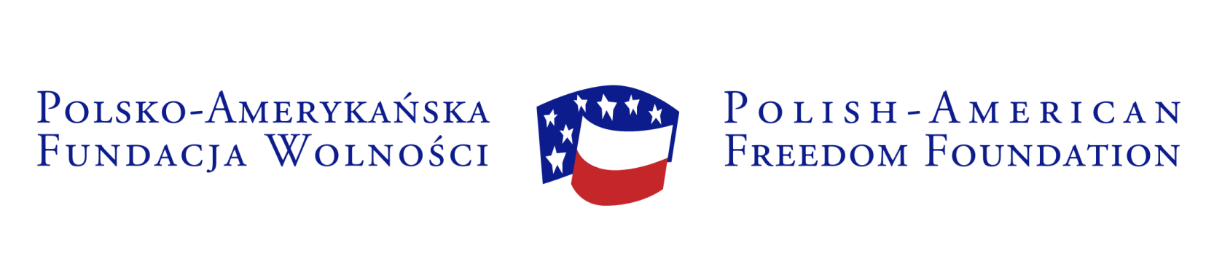 Zgłaszane projekty powinny realizować cele programu i mieścić się w co najmniej jednym z czterech obszarów:
1) Działania wzmacniające uczestnictwo osób starszych w życiu społecznym
2) Działania edukacyjne i kulturalne
3) Działania na rzecz środowiska
4) Działania nakierowane na tworzenie i wykorzystanie nowych technologii w kreowaniu świata przyjaznego osobom starszym

do 15 kwietnia 2022 roku

https://seniorzywakcji.pl/ruszyla-rekrutacja-do-15-edycji-konkursu/

Konkurs „Seniorzy w akcji” jest organizowany przez Towarzystwo Inicjatyw Twórczych „ę” w ramach programu „Uniwersytety Trzeciego Wieku” Polsko-Amerykańskiej Fundacji Wolności.
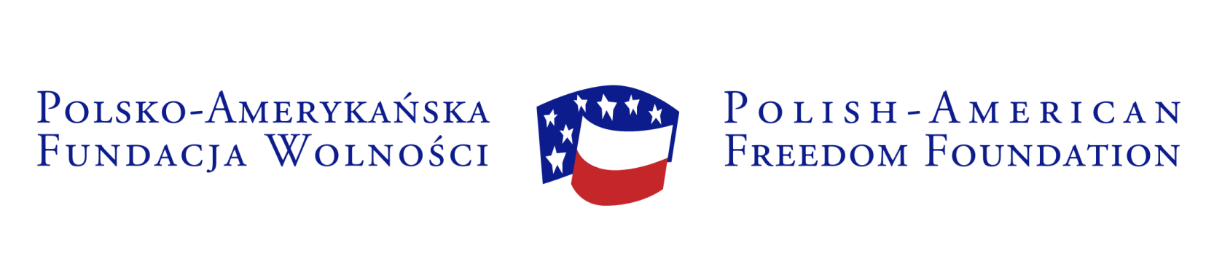 ENGLISH TEACHING
Realizowany od 2000 roku program inicjuje i wspiera działania na rzecz promocji języka angielskiego oraz poprawy poziomu jego nauczania wśród dzieci i młodzieży z małych miast i wsi, a tym samym służy wyrównywaniu ich szans edukacyjnych. Jednocześnie program przyczynia się do rozwoju zawodowego nauczycieli języka angielskiego pracujących w małych miejscowościach.
W latach 2000-2020, poprzez konkursy grantowe kierowane do szkół i organizacji pozarządowych z małych miejscowości, dofinansowano 1116 projektów, w wyniku których w wielu szkołach powstały kluby miłośników kultury anglosaskiej i języka angielskiego, biblioteczki z literaturą i prasą anglojęzyczną oraz koła teatralne. Organizowano liczne konkursy wiedzy o anglosaskich pisarzach, kulturze i historii, a także festiwale piosenki. Dzieci i młodzież otrzymały możliwość obejrzenia anglojęzycznych filmów oraz uczestnictwa w lekcjach prowadzonych przez „native speakers”. W projektach uczestniczyło bezpośrednio ok. 72 tysiące uczniów i 4700 nauczycieli, a pośrednio ponad 170 tysięcy rodziców oraz innych przedstawicieli lokalnych społeczności.
Oferta programu to także szkolenia metodyczne „Weekends with English Teaching” dla nauczycieli angielskiego z miejscowości do 20 tysięcy mieszkańców. Dotychczas przeprowadzono 142 takie szkolenia, a łącznie wzięło w nich udział 6513 osób.
Realizator: Nidzicka Fundacja Rozwoju „Nida” Strona programu: http://www.englishteaching.org.pl
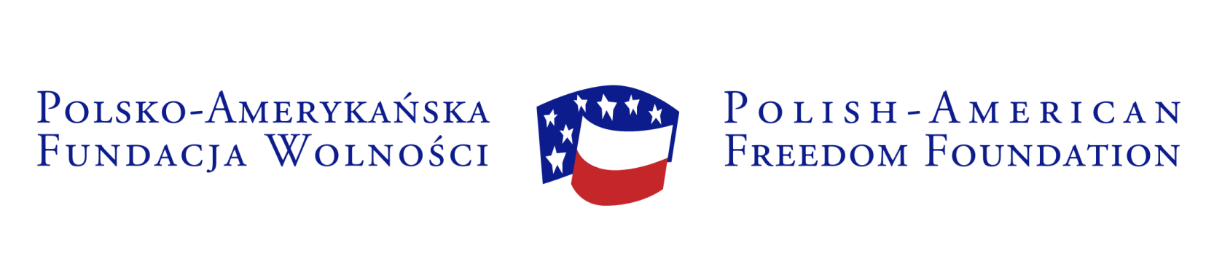 Równać szanse
Celem Programu jest wyrównanie szans młodych ludzi na dobry start w dorosłe życie. Chodzi o sytuację, w której młody człowiek z małej miejscowości potrafi samodzielnie i świadomie osiągać wyznaczone przez siebie cele myśląc perspektywicznie o własnej przyszłości. Ma bowiem takie samo prawo, jak jego rówieśnik z dużej aglomeracji, by spróbować odnieść sukces na miarę własnych możliwości oraz by jak najlepiej wykorzystać szanse, które przyniesie mu życie.
Programem „Równać Szanse” objęliśmy młodych ludzi w wieku 13-19 lat z miejscowości, w których mieszka nie więcej niż 20 tys. osób. 
https://rownacszanse.pl/o-programie
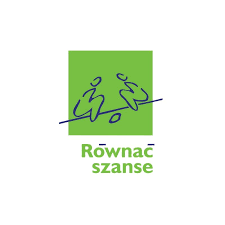 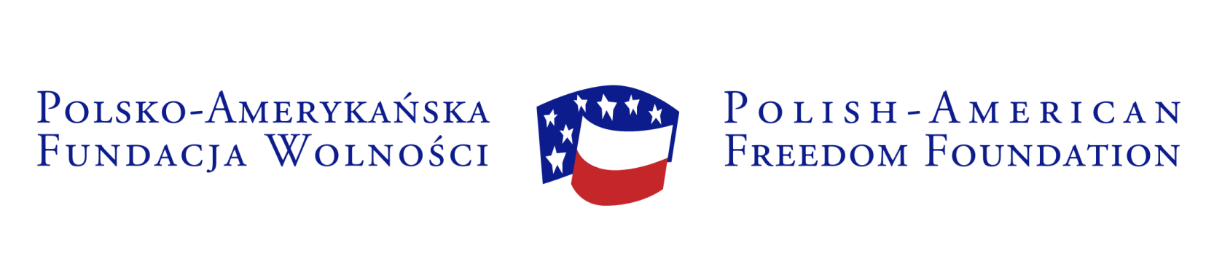 W Programie „Równać Szanse” prowadzimy pięć konkursów grantowych (dwa otwarte i trzy zamknięte).
Ogólnopolski Konkurs Grantowy, czyli OKG to dwuetapowy, otwarty konkurs dla organizacji pozarządowych oraz bibliotek i domów kultury, które od roku 2008 zrealizowały co najmniej jeden projekt w ramach Regionalnego Konkursu Grantowego. Maksymalna kwota dotacji to 40 000 zł na projekty trwające 15 miesięcy.
Regionalny Konkurs Grantowy, czyli RKG to otwarty konkurs dla organizacji pozarządowych, gminnych domów kultury, bibliotek gminnych i grup nieformalnych, maksymalna kwota dotacji 8 500 zł na projekty trwające 6 miesięcy. Przy organizacji RKG Polska Fundacja Dzieci i Młodzieży  współpracuje z czterema Partnerami Regionalnymi.
Dodatkowe możliwościdla uczestników Programu
Przydatne materiały, publikacje, są zamieszczane na stronie:
http://dzialajlokalnie.pl/strefa-grantobiorcy/
80
Konkurs „Opowiedz…”
Konkurs ma na celu zachęcenie grantobiorców Ośrodków Działaj Lokalnie do poszukiwania atrakcyjnych sposobów opisywania i promowania działań realizowanych w ramach Programu.  
W Konkursie zostaną wyłonione i nagrodzone prace, które są filmową, artystyczną formą prezentacji projektów o wysokiej wartości merytorycznej. Celem Programu jest aktywizacja lokalnej społeczności oraz budowanie dobra wspólnego, co powinno znaleźć odzwierciedlenie w nadesłanych pracach.
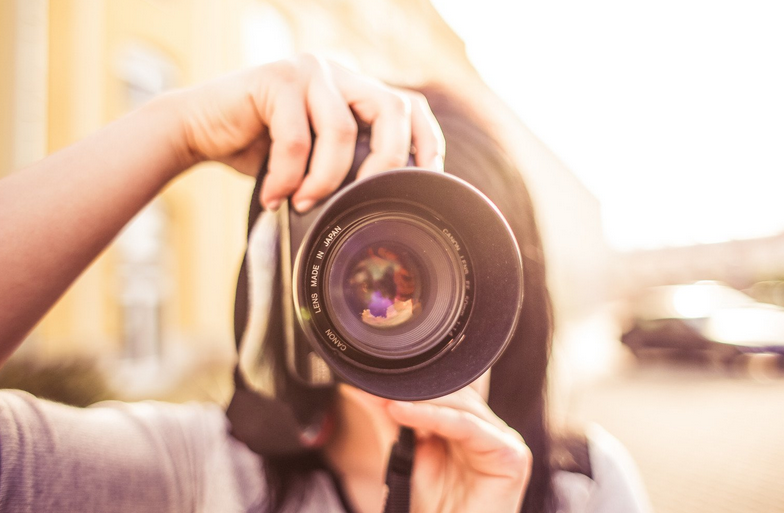 81
Konkurs „Opowiedz…”
Stworzone w ramach Konkursu filmy stanowią formę promocji zarówno poszczególnych projektów, jak i całego Programu. Filmy mogą także zachęcać do współpracy przyszłych partnerów. To również rodzaj podziękowania dla uczestników projektów i tych, którzy wspierali działania organizacji. Filmy te warto wykorzystać w mediach społecznościowych.
Filmy powstałe w ramach Konkursu powinny spełniać następujące warunki: 
pełnić funkcje komunikacyjno-promocyjne, 
wykorzystywać nowoczesne technologie i bazować na kreatywnych pomysłach i rozwiązaniach, 
skupiać się zarówno na treści jak i na formie prac, prezentować ciekawe inicjatywy i ich rezultaty oraz pozytywne zmiany, które zaszły w społecznościach w wyniku ich aktywności.
dokumentować proces budowania dobra wspólnego, który dokonał się dzięki realizacji projektu,
koncentrować się na osobistych historiach ludzi, liderów lokalnych, na pokazaniu konkretnych zmianw danej miejscowości, a także na wypromowaniu inicjatyw, które są ciekawą propozycją dla całego regionu.
82
Konkurs „Opowiedz…”
W 2022 roku wprowadzone są 4 NOWE kategorie konkursowe:
NASZE MIEJSCE
MAKING OFF – HISTORIA TWORZENIA PROJEKTU
BOHATER
IMPACT
83
Konkurs „Opowiedz…”
Kategorie konkursowe cd.
Nasze miejsce
kategoria pozwala zaprezentować filmy o przestrzeniach, które łączą ludzi, specyfice lokalnej społeczności, wyjątkowości danego miejsca czy miejscowości w kontekście zrealizowanego projektu. Prace zgłoszonew tej kategorii mogą̨ również odnosić się̨ do poczucia tożsamości lokalnej i historii „małych ojczyzn”.
Making off – historia tworzenia projektu
kategoria pozwala zaprezentować filmy o procesie tworzenia projektu. Działania materialne, związanez budową czy rewitalizacją (np.: świetlica, park, boisko, miejsce spotkań, kwietna łąka, wiejska pasieka). Można w niej pokazać projekty oparte na wydarzeniach kulturalnych i integracyjnych(np.: warsztaty, happening, konkurs, przegląd, festyn/święto lokalne itp.), które przyciągnęły zarówno mieszkańców jak i turystów.
84
Konkurs „Opowiedz…”
Kategorie konkursowe cd.
Bohater
kategoria może zawierać filmy opowiadane z perspektywy bohatera (lidera, członka zespołu, beneficjenta), ale również pokazujące bohatera, który stał się motywem przewodnim projektu (lokalny poeta, artysta, aktywista, lokalny produkt, zwyczaj). W tej kategorii powinny znaleźć się̨ prace, które opowiedzą̨ o konkretnych osobach zaangażowanych w realizację projektu lub jego inspiratorów. Prace, przez pryzmat tych osób, zilustrują̨ proces, realizacji projektu i ewentualnie jego wpływ na lokalną społeczność.
Impact 
filmy o wpływie, oddziaływaniu projektu  w skali lokalnej, czy też ponadlokalnej. Kategoria ta pozwala na pokazanie konkretnych zmian, jakie zaszły we wsiach i miasteczkach, w których realizowane były projekty.
85
Konkurs „Opowiedz…”
Forma: reportaż multimedialny lub krótki film (filmy w głównej mierze składające się z fotografii, zaanimowanych zdjęć, bądź statycznych plansz, nie zostaną zakwalifikowane do Konkursu),
Czas trwania filmu: maksymalnie do 2 minut (120 sekund), 
Webinarium, zorganizowane przez ARFP, poszerzające wiedzę z zakresu przygotowania filmówpod względem merytorycznym i technicznym (dwa terminy czerwiec i wrzesień). 
Zachęcamy do zapoznania się z materiałami, które pomogą przygotować pracę: 
Zestawienie prac nagrodzonych i wyróżnionych w ostatnich latach 
Twórcze opowiadanie o projektach społecznych
Muzyka w pracach konkursowych 

Wszystkie materiały dostępne na stronie http://dzialajlokalnie.pl/strefa-grantobiorcy/ menu: Konkurs „Opowiedz…”
86
Konkurs „Opowiedz…”
Pula nagród finansowanych ze środków PAFW, które zostaną przyznane w 2023 roku wyniesie około 30 000 złotych. Pieniądze zostaną przeznaczone na nagrody dla laureatów etapu ogólnopolskiego Konkursu „Opowiedz…” 2021 i „Opowiedz…” 2022.
87
Konkurs
„Dobroczyńca Roku”

Możliwość nominowaniaswojego darczyńcy biznesowegodo Konkursu o tytuł „Dobroczyńca Roku”, szczególnie w kategorii Lokalne partnerstwa.
Na stronie www.dobroczyncaroku.pl można zgłaszać darczyńców biznesowych,którzy wsparli lokalnie inicjatywy mieszkańców.
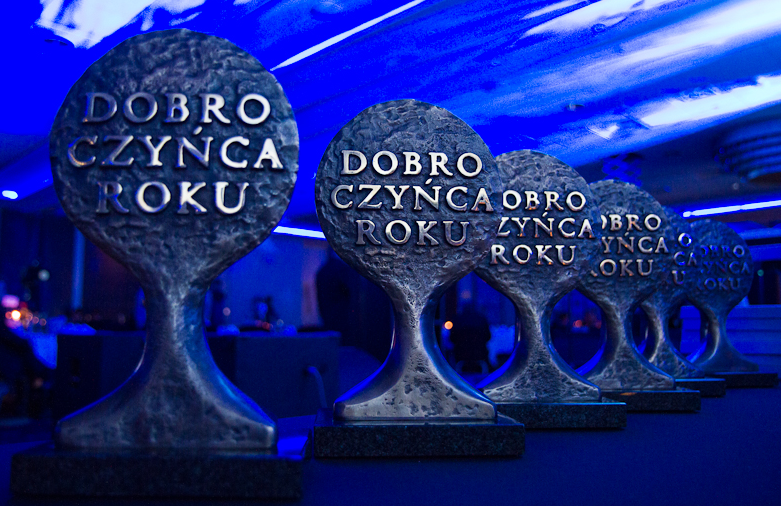 88
Konkurs o tytuł 
„Społecznika Roku”tygodnika „Newsweek Polska”

Możliwość nominowania w kategorii zaangażowanie lokalne osób, które działająna rzecz innych, aktywizując swoją społeczność.
Nabór wniosków jest ogłaszany we wrześniu. 

Więcej informacji: 
https://www.newsweek.pl/spolecznik-roku
https://www.facebook.com/spolecznikroku
89
Poprzez Allegro Lokalnie można wspierać swoje lokalne inicjatywyw formie zbiórek (tzw. crowdfunding), a zbiórką może być właściwiekażda akcja wspierająca lokalną społeczność. 
Można ją założyć jako fundacja, stowarzyszenie, szkoła lub przedszkole– jeśli użytkownik działa w ramach organizacji (np. pełni funkcję dyrektora szkoły, jest członkiem rady rodziców, wolontariuszem).
Taka zbiórka może być sposobem na pozyskanie wymaganego wkładu finansowego do projektu.
Allegro Lokalnie to serwis stworzony z myślą o prywatnych osobach sprzedających, skierowany zarówno do odbiorców lokalnych,jak i mieszkańców całego kraju. Organizacja zakładająca zbiórkę nie ponosi żadnych kosztów. Założenie zbiórki na Allegro Lokalnie jest bezpłatne. Wystawianie przedmiotów, które wspierają zbiórkę jest bezpłatne,pod warunkiem przekazania 100% wartości przedmiotu na zbiórkę.
Więcej informacji na stronie: http://bit.ly/ZbiorkiDzialajLokalnie
ZbiórkiAllegro Lokalnie
90
Rozwój kompetencji 
– Lever Basic
Sprawdzeniu poziomu kompetencji każdego animatora pomocne jest narzędzie Lever Basic: 
http://bit.ly/lever-basic-dzialaj-lokalnie
Lever Basic to bezpłatny test kompetencji, umożliwiający badanie13 kompetencji miękkich cenionych na rynku pracy. Dzięki niemu wszystkie osoby związane z programem „Działaj Lokalnie” mogą przekonać się, jakie kompetencje miękkie rozwijali podczas działań społecznychoraz które kompetencje są ich mocną stroną.
Jak to działa? Wypełniając test kompetencji, osoba związana z Programem może odnosić się do wybranych kompetencji i potwierdzać, jedynie te,które uznaje za istotne z punktu widzenia jej społecznej działalności. 
Test kompetencji wykonuje się przez Internet, w dowolnym miejscu i czasie, dowolną liczbę razy. Na zakończenie można otrzymać zaświadczeniez wynikami i raport, ze wskazówkami na temat dalszego rozwoju.
Operatorem narzędzia jest Fundacja Dobra Sieć.
91
Zwiększeniu kompetencji, pomocnych w realizacji projektów, mogą służyć kursy i szkolenia zamieszczone na  platformie Kursodrom: http://bit.ly/KursyDlaAnimatorow
Kursodrom to bezpłatna platforma e-learningowa, oferująca nieograniczony dostęp do zasobów edukacyjnych związanych z zarządzaniem i codzienną działalnością organizacji pozarządowych.
Kursodrom jest stale rozwijanym serwisem edukacyjnym, gdzie znaleźć można: kursy online, filmy edukacyjne, nagrania webinariów, interaktywne narzędzia online i inne.
Dostęp do wszystkich otwartych zasobów jest bezpłatny,a korzystanie z platformy Kursodrom wymaga tylko zarejestrowania się.
Operatorem platformy jest Fundacja Akademia Organizacji Obywatelskich.
Rozwój kompetencji 
– Kursodrom
92
Istotnym wsparciem podczas realizacji projektów może być pracae-wolontariuszy, którzy tłumnie gromadzą się w serwisie TuDu. 
TuDu.org.pl to największa w Polsce platforma, za pośrednictwemktórej organizacje społeczne i wolontariusze mogą współpracować zdalnie.Odbywa się tu cały proces wykonywania zadania: organizacja publikuje zadanie, wolontariusze je wykonują, po czym zamieszczają na TuDu rozwiązanie, organizacja je pobiera i wystawia ocenę.
Ponad 5000 zarejestrowanych dotychczas na TuDu wolontariuszyposiada zestaw cennych dla organizacji umiejętności, między innymi: tłumaczenia tekstów z i na różne języki, projektowania graficznego, wyszukiwania informacji czy animowania mediów społecznościowych.
Prowadzący portal zespół Fundacji Dobra Sieć oferuje pomoc w dzieleniu projektów na mikro-zadania oraz ich przystępnym redagowaniu dla wolontariuszy (kontakt:  czesc@tudu.org.pl).
E-wolontariat– wsparcie dla organizacji
93
Dziękujemy i zapraszamy do dyskusjiOśrodek Działaj LokalnieStowarzyszenie Lokalna Grupa Działania Partnerstwo Ducha Górul. 1 Maja 9 lok. 258-530 Kowarytel.75 644 21 65e-mail: sekretariat@duchgor.orgwww.duchgor.org